Ivona Březinová
(* 12. 5. 1964)
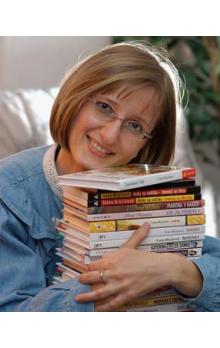 Stručný životopis
Studium na PdF UJEP v Ústí nad Labem (čeština – dějepis; titul PaedDr.)
1987 – 1997 (odborná) asistentka na Katedře českého jazyka a literatury PdF UJEP
Od 1997 spisovatelka z povolání
2005 - 2011 na Literární akademii (tvůrčí psaní), 2008 vedoucí Katedry tvůrčího psaní a umělecké publicistiky
Členka Obce spisovatelů, IBBY a tvůrčí skupiny Hlava nehlava (spoluzakládala)
Ocenění (zdroj: http://www.brezinova.cz/start.htm)
zápis na Honour List IBBY (2004, Začarovaná třída)
nominace na cenu Magnesia Litera (2002, Začarovaná třída)
Zlatá stuha:
* 1999 (O kočce Kačce)* 2002 (Začarovaná třída, Jmenuji se Ester, Jmenuji se Alice)* 2010 (Okno do komína – kniha dostala cenu za nakladatelský počin)
Nominace na Zlatou stuhu: 
* 2004 (Teta to plete)* 2006 (Lentilka pro dědu Edu)* 2006 (Držkou na rohožce)
Suk - Cena knihovníků:
* 2000 (Trosečníci)* 2002 (Jmenuji se Ester)* 2006 (Lentilka pro dědu Edu)* 2007 (Báro, nebreč)
Suk - Cena učitelů: 
* 2002 (Jmenuji se Ester, Jmenuji se Alice)* 2003 (Jmenuji se Martina) * 2004 (Teta to plete)* 2005 (Neotesánek)
Suk – Cena dětí: 
* 2008 (Kozí příběh)
Cena nakladatelství Albatros: 
* hlavní cena: 2004 (Holky na vodítku)* čestné uznání: 2006 (Lentilka pro dědu Edu)* nominace: 2008 (Bojíš se, Margito?)
Tvorba pro adolescenty a dospělé
Madona v kabátě (1997)
Madona bez kabátu (1998)
Držkou na rohožce (2010)
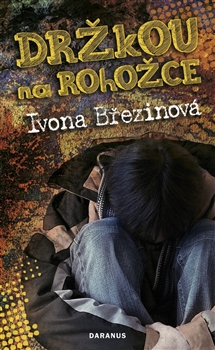 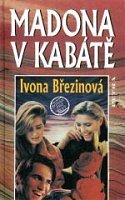 Pohádky
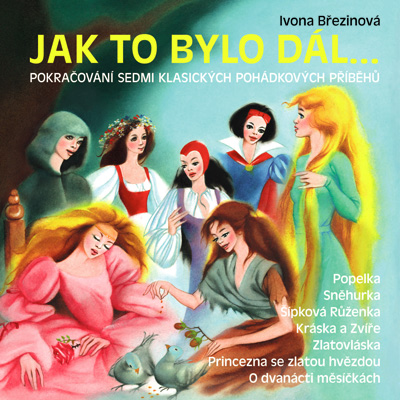 Panáček Paneláček (1997)
Jak to bylo dál (1999)
Pohádky kocourka Jupíka (2001)
Teta to plete (2004)
Teta to zase plete (2007)
Bramborová Bára (2005)
Aj.
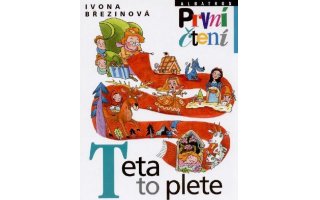 Naučná literatura
Ilustrovaná encyklopedie pro děti (2004)
Míša a Šíma (2004)
Zvířata zblízka (2007)
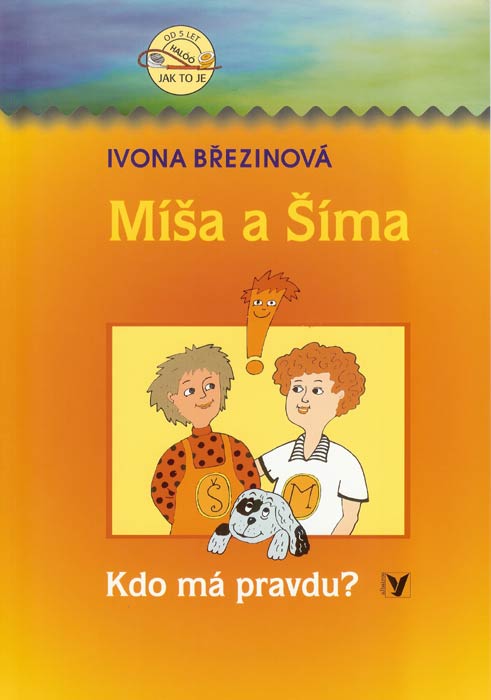 Příběhová próza pro předškolní a mladší školní věk
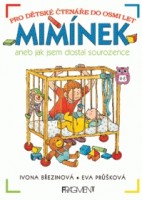 Adélka a Zlobidýlko (1998)
Dárek pro Sáru (2008)
Lucka Luciperka (2002)
Mimínek aneb Jak jsem dostal sourozence (1999)
Neotesánek (2005)
Začarovaná třída (2002, 4. přeprac. vyd. 2011)
Lentilka pro dědu Edu (2006)
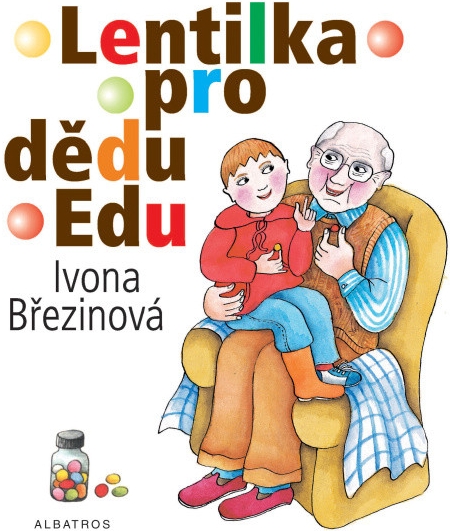 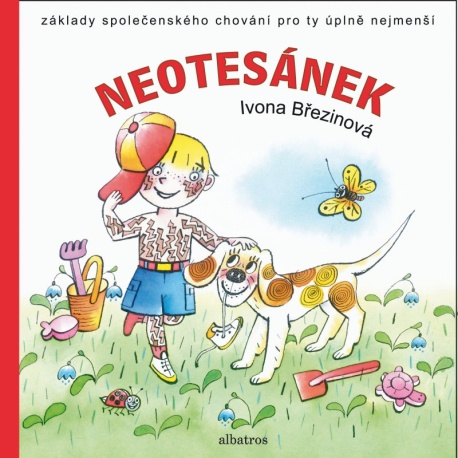 Začarovaná třída
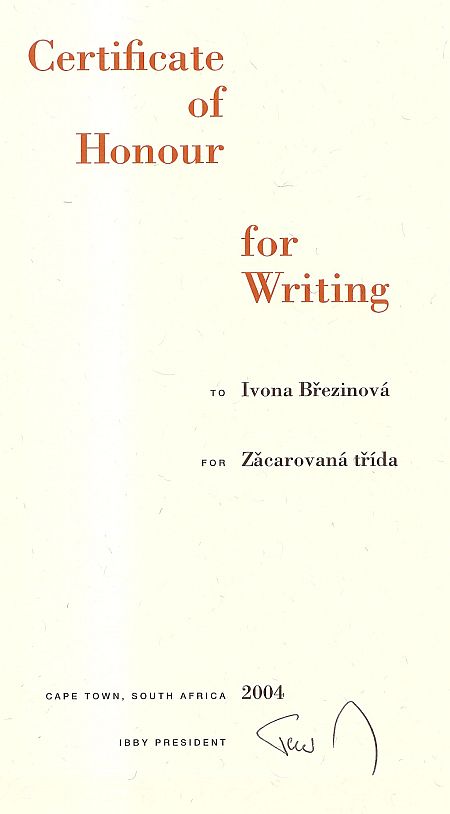 2 nařčení z rasismu (zmocněnkyně pro lidská práva Šimůnková, ministr školství Dobeš) na základě zařazení ukázky do čítanky
4 vydání
Ve 3 cizích jazycích
Zlatá stuha, nominace na Magnesii Literu
Zapsána na Honour list IBBY
Zařazena do projektu BARFIE (mezinárodní kolekce knih podporujících rasovou snášenlivost, zastřešovala rakouská IBBY)
Pracovní list (pozor – jen k 1. – 3. vyd.!)
Příběhová próza pro starší školní věk
Zrcátko pro Markétu (1996, 2009 jako Pomeranče v podprsence)
Panenka z ebenového dřeva (1997)
Lauro, ty jsi ale číslo (1999)
Praprázdniny (1999)
Kde jsi, Pierote? (2000)
Lufťačky (2000)
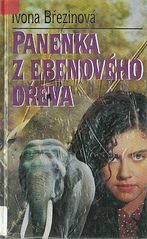 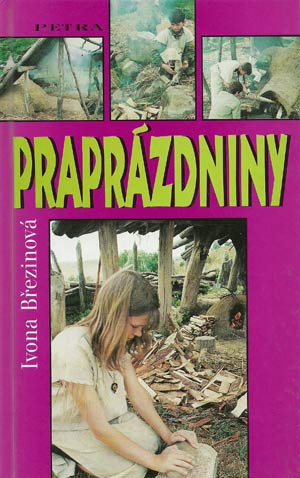 Holky na vodítku (2002, 2002, 2003)
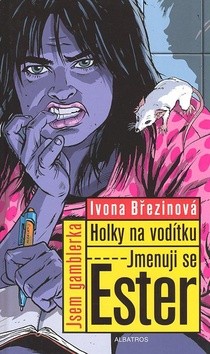 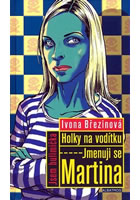 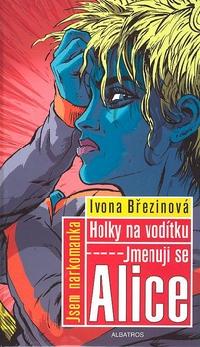 „B-série“ (2005, 2006, 2007, 2008, 2009, 2011, ?) = „literární cestopisy“
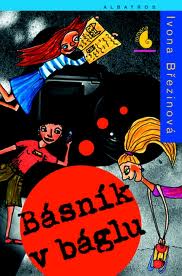 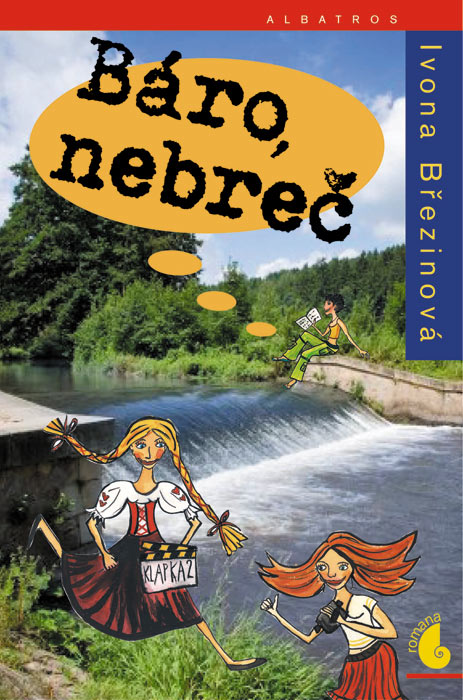 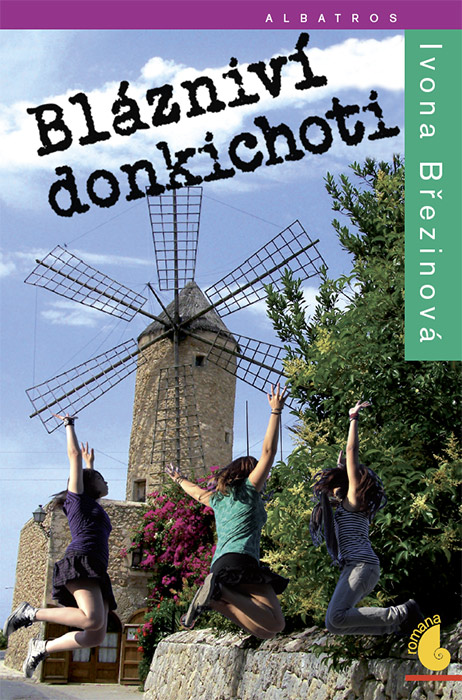 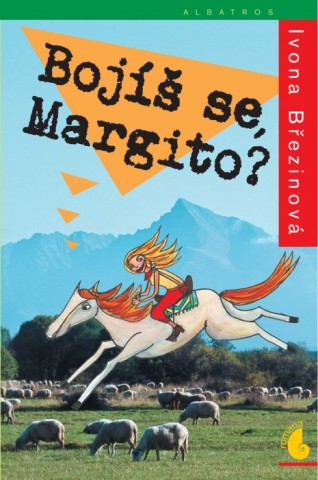 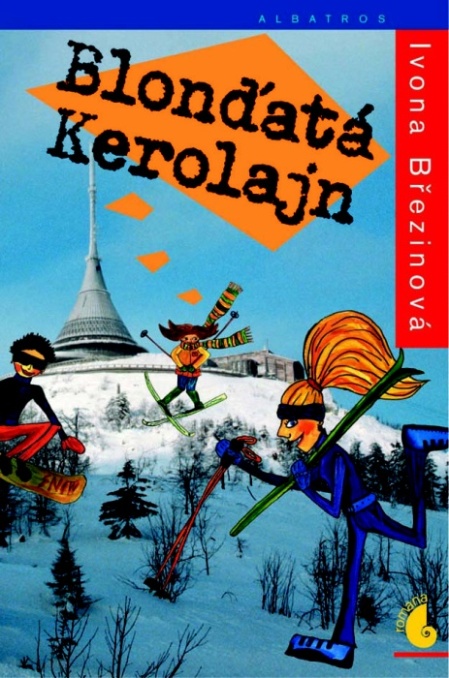 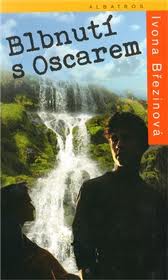 „Literárně-naučná linie textu spolu s prázdninově oddechovou linií v knize Ivony Březinové koexistuje v rovnováze, k níž autorka dospěla přiměřeným dávkováním poučení, morality, napínavosti, zábavnosti a zamilovanosti. Rozšíření základní dějové složky o fiktivní příběh současné Jarmily (Hynka, Viléma) zvětšuje možnosti interpretace. Ironie a parodický tón tohoto "příběhu v příběhu" ovšem znejasňuje odpověď na otázku, zda recipient plně pochopí smysl deseti vsuvek v jejich návaznosti na pretext a zda obsah nového textu je s to přivézt ho ke čtení Máchy s porozuměním nebo k žádoucí etické úvaze o lásce, zradě a pomstě. Autorská strategie tak nabízí jednoduchou i náročnější recepci: tou první se autorka nepodbízí, k té druhé vede čtenáře vlídně a s vtipem.“
Naděžda Sieglová : Po stopách Karla Hynka Máchy. In: Ladění č. 4, Brno 2005, s.11-12.